PHY 113 A General Physics I
9-9:50 AM  MWF  Olin 101

Plan for Lecture 29:
Chapter 20:   
Thermodynamic heat and work
Heat and internal energy
Specific heat; latent heat
Work
11/12/2012
PHY 113 A  Fall 2012 -- Lecture 29
1
[Speaker Notes: Problems 1.1,1.6,1.10,1.11]
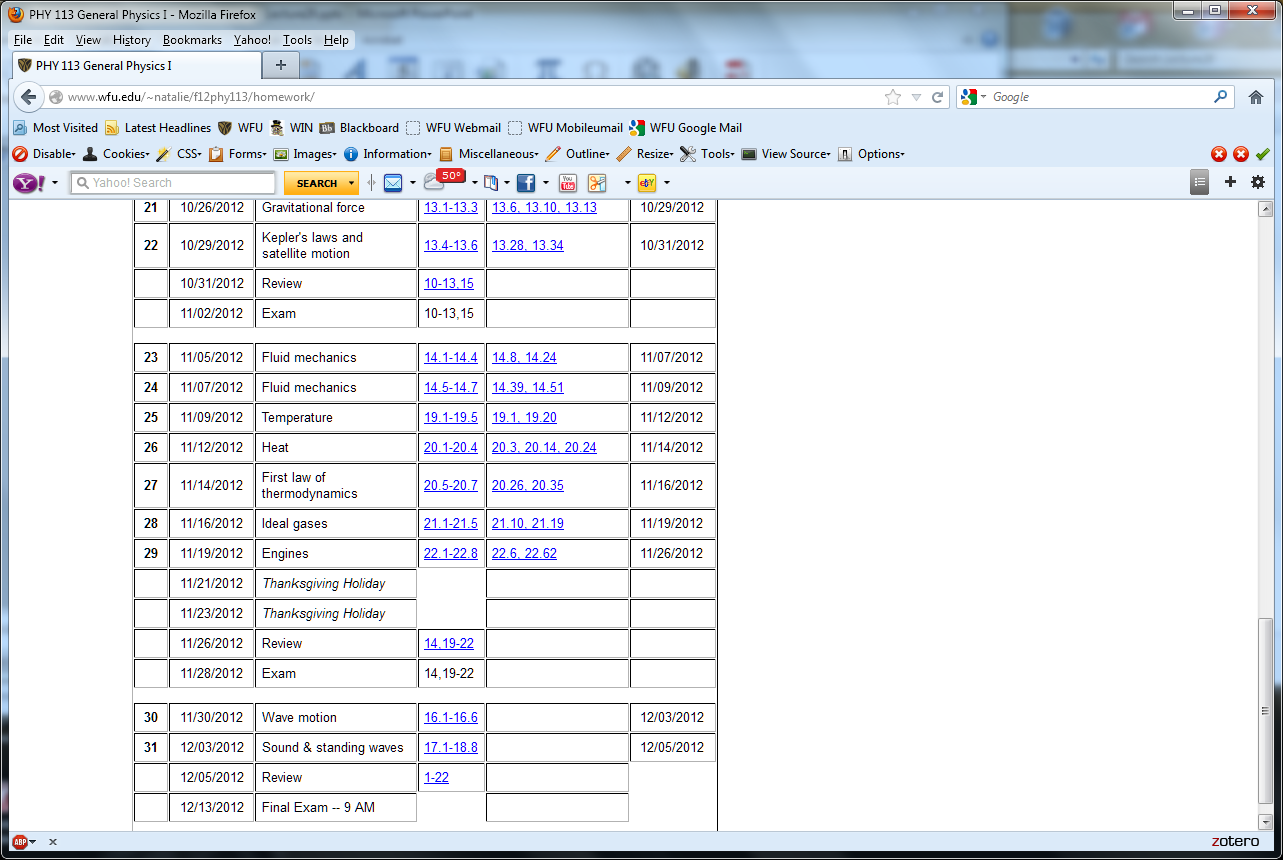 PHY 113 A  Fall 2012 -- Lecture 29
2
11/12/2012
iclicker question:
Concerning review session for Exam 3
I would like to have a group review session early this week
I would like to meet individually with NAWH or with a small group to go over the exam
I am good
iclicker question:
Scheduling of group review session for Exam 3
Monday (today) at 2 PM
Monday (today) at 4 PM
Tuesday at 2 PM
Tuesday at 4 PM
Wednesday a 2 PM
11/12/2012
PHY 113 A  Fall 2012 -- Lecture 29
3
In this chapter T ≡ temperature
 in Kelvin or Celsius units
11/12/2012
PHY 113 A  Fall 2012 -- Lecture 29
4
Heat – Q -- the energy that is transferred between a “system” and its “environment” because of a temperature difference that exists between them.                 
                                                                 Sign convention:
                                                                       Q<0 if T1 < T2
                                                                                                         Q>0 if T1 > T2
T1
T2
Q
11/12/2012
PHY 113 A  Fall 2012 -- Lecture 29
5
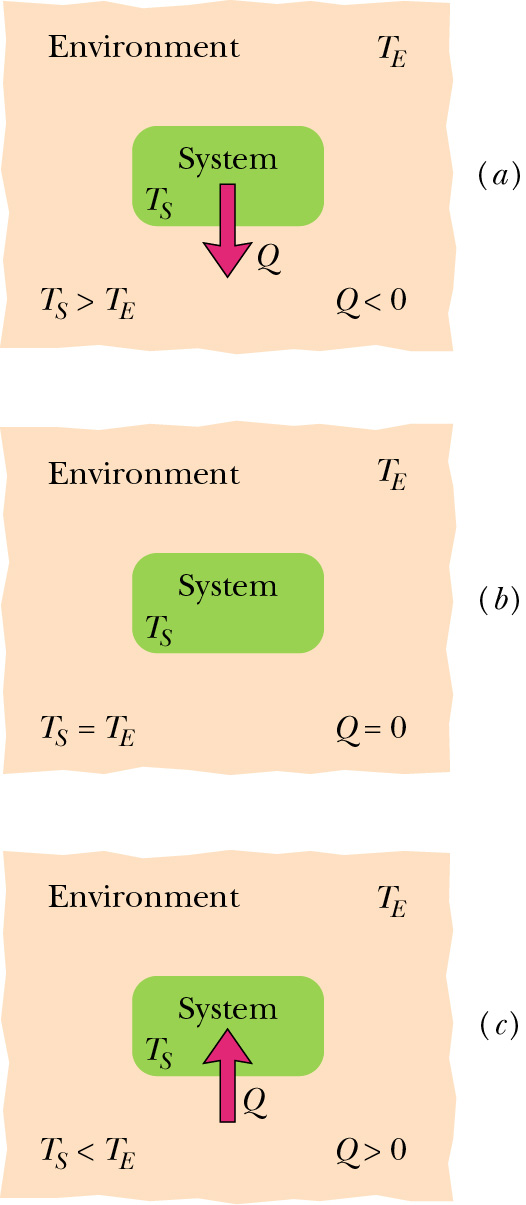 Heat withdrawn from system
Thermal equilibrium – no heat transfer
Heat added to system
11/12/2012
PHY 113 A  Fall 2012 -- Lecture 29
6
Units of heat:    Joule
      Other units:  calorie = 4.186 J
                           Kilocalorie = 4186 J = Calorie
Note:   in popular usage, 1 Calorie is a measure of the heat produced in food when oxidized in the body
11/12/2012
PHY 113 A  Fall 2012 -- Lecture 29
7
iclicker question:
According to the first law of thermodynamics, heat and work are related through the “internal energy” of a system and generally cannot be interconverted.  However, we can ask the question:   How many times does a person need to lift a 500 N barbell a height of 2 m to correspond to 2000 Calories (1 Calorie = 4186 J) of work? 
4186
8372
41860
83720
None of these
11/12/2012
PHY 113 A  Fall 2012 -- Lecture 29
8
Heat capacity:   C = amount of heat which must be added  to the “system” to raise its temperature by 1K (or 1o C).                        
                 Q = C DT
        
        Heat capacity per mass:  C=mc
        Heat capacity per mole (for ideal gas):  C=nCv
                                                                                                         C=nCp
11/12/2012
PHY 113 A  Fall 2012 -- Lecture 29
9
Some typical specific heats
11/12/2012
PHY 113 A  Fall 2012 -- Lecture 29
10
iclicker question:
Suppose you have 0.3 kg of hot coffee (at 100 oC).   How much heat do you need to remove so that the temperature is reduced to 40 oC?  (Note:  for water, c=1000 kilocalories/(kg oC))
300 kilocalories   (1.256 x 106J)
12000 kilocalories  (5.023 x 107J)
18000 kilocalories  (7.535 x 107J)
30000 kilocalories  (1.256 x 108J)
None of these
Q=m c DT = (0.3)(1000)(100-40) = 18000 kilocalories
11/12/2012
PHY 113 A  Fall 2012 -- Lecture 29
11
Heat and changes in phase of materials
       Example:  A plot of temperature versus Q added to 
         1g = 0.001 kg of  ice  (initially at T=-30oC)
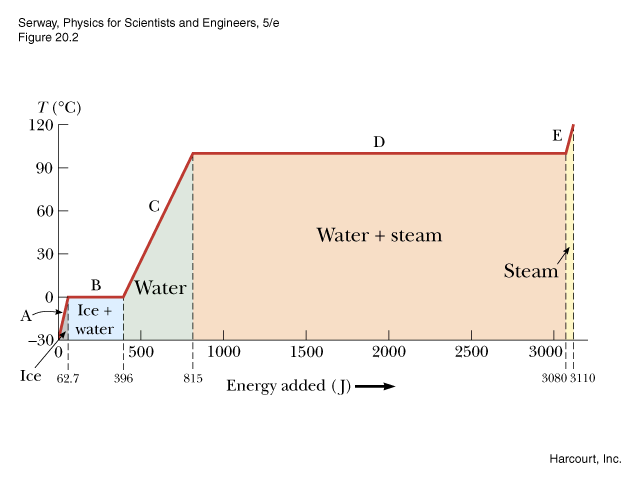 Q=2260J
Q=333J
11/12/2012
PHY 113 A  Fall 2012 -- Lecture 29
12
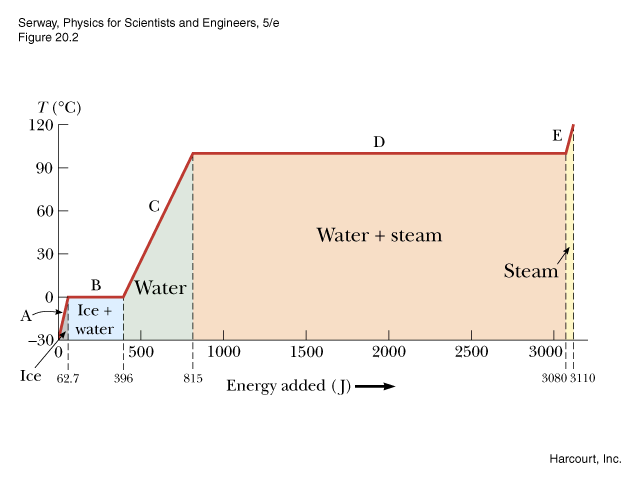 m=0.001 kg
11/12/2012
PHY 113 A  Fall 2012 -- Lecture 29
13
Some typical latent heats
11/12/2012
PHY 113 A  Fall 2012 -- Lecture 29
14
iclicker question:
Suppose you have 0.3 kg of hot coffee (at 100 oC) which you would like to convert to ice coffee (at 0 oC). What is the minimum amount of ice (at 0 oC) you must add? (Note:  for water, c=4186 J/(kg oC) and for ice, the latent heat of melting is 333000 J/kg. )
0.2 kg
0.4 kg
0.6 kg
1 kg
more
11/12/2012
PHY 113 A  Fall 2012 -- Lecture 29
15
Review 
Suppose you have a well-insulated cup of hot coffee (m=0.3kg, T=100oC) to which you add 0.3 kg of ice (at 0oC).  When your cup comes to equilibrium, what will be the temperature of the coffee?
11/12/2012
PHY 113 A  Fall 2012 -- Lecture 29
16
Work defined for thermodynamic process
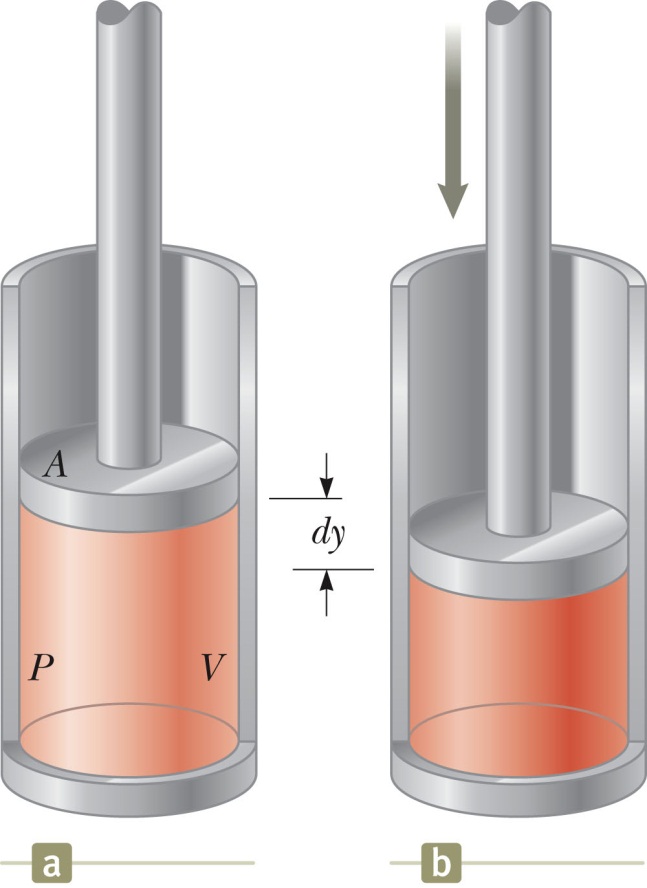 In most text books,  thermodynamic work is work done on the “system”
the “system”
11/12/2012
PHY 113 A  Fall 2012 -- Lecture 29
17
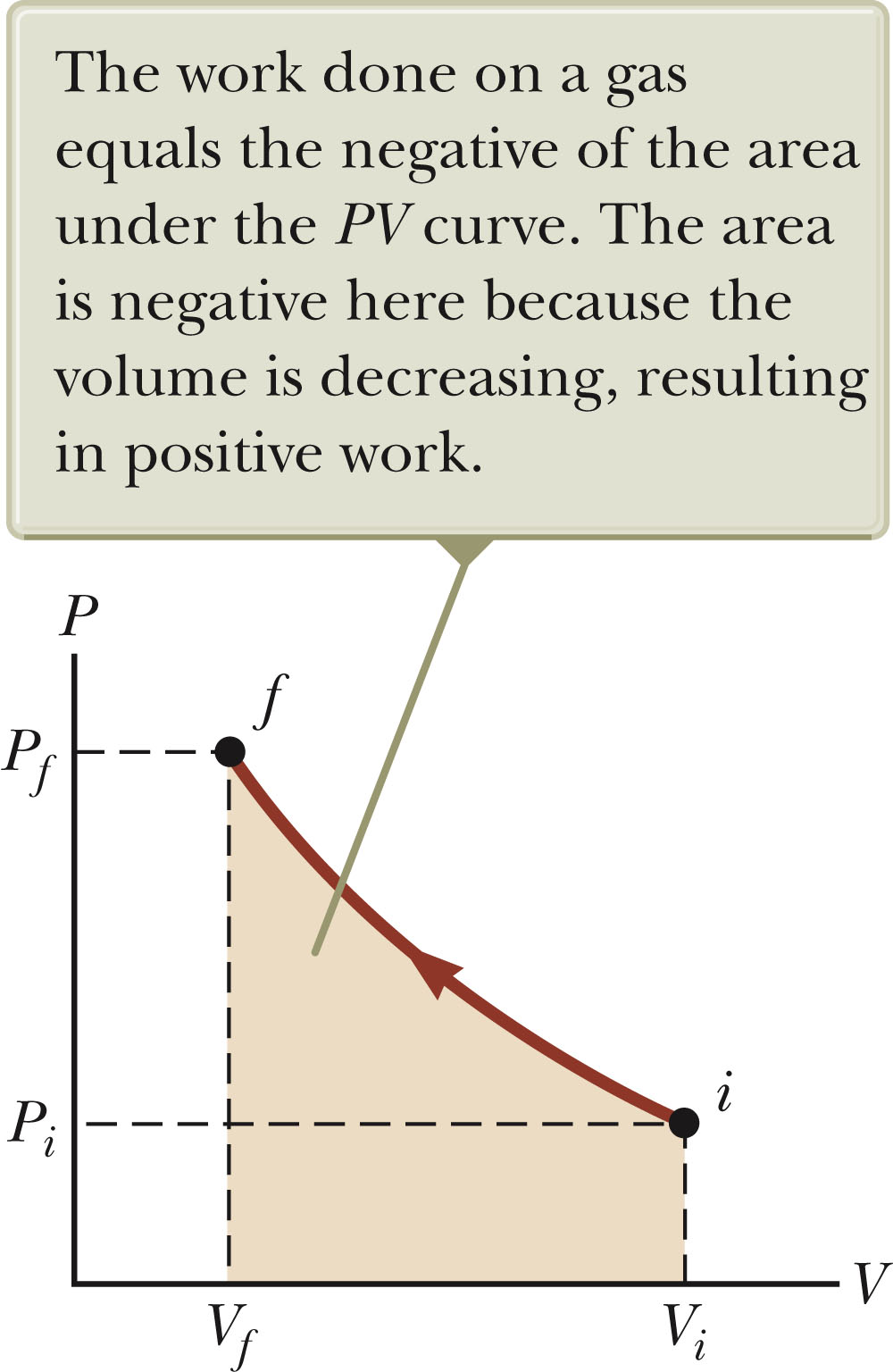 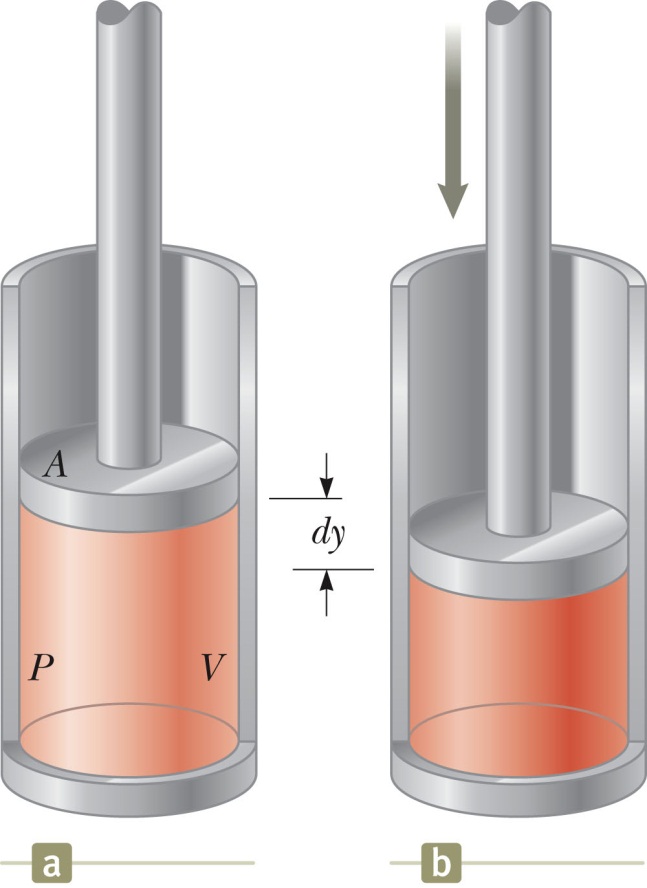 11/12/2012
PHY 113 A  Fall 2012 -- Lecture 29
18
Thermodynamic work
Sign convention:      W > 0    for compression
                                   W < 0    for expansion
11/12/2012
PHY 113 A  Fall 2012 -- Lecture 29
19
Work done on  system --
“Isobaric”  (constant pressure process)
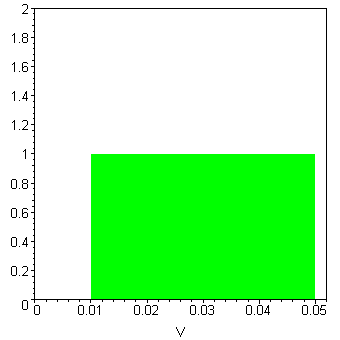 Po
P (1.013 x 105) Pa
W= -Po(Vf  - Vi)
Vi
Vf
11/12/2012
PHY 113 A  Fall 2012 -- Lecture 29
20
Work done on system --  
“Isovolumetric”  (constant volume process)
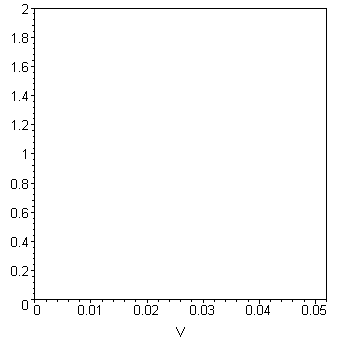 Pf
W=0
P (1.013 x 105) Pa
Pi
Vi
11/12/2012
PHY 113 A  Fall 2012 -- Lecture 29
21
Work done on system which is an ideal gas
“Isothermal”  (constant temperature process)
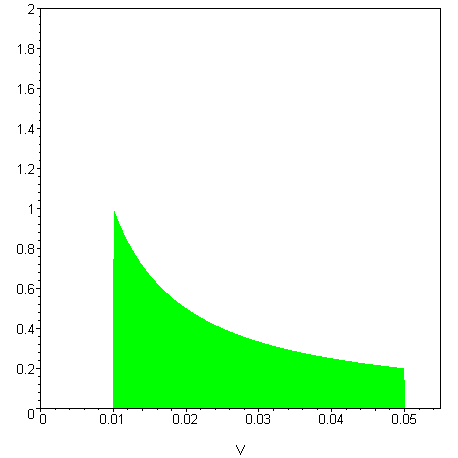 For ideal gas:
PV = nRT
Pi
P (1.013 x 105) Pa
Vi
Vf
11/12/2012
PHY 113 A  Fall 2012 -- Lecture 29
22
Work done on a system which is an ideal gas:
“Adiabatic”  (no heat flow in the process process)
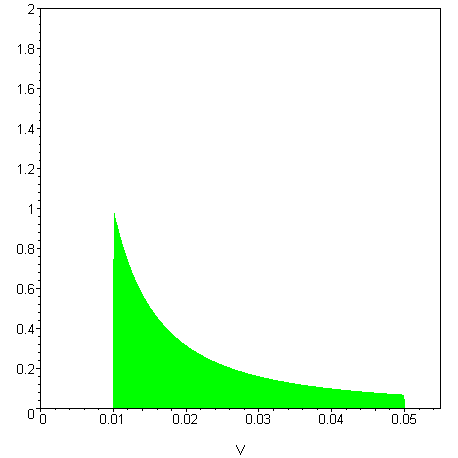 For ideal gas:
PVg = PiVig
Qi®f = 0
Pi
P (1.013 x 105) Pa
Vi
Vf
11/12/2012
PHY 113 A  Fall 2012 -- Lecture 29
23
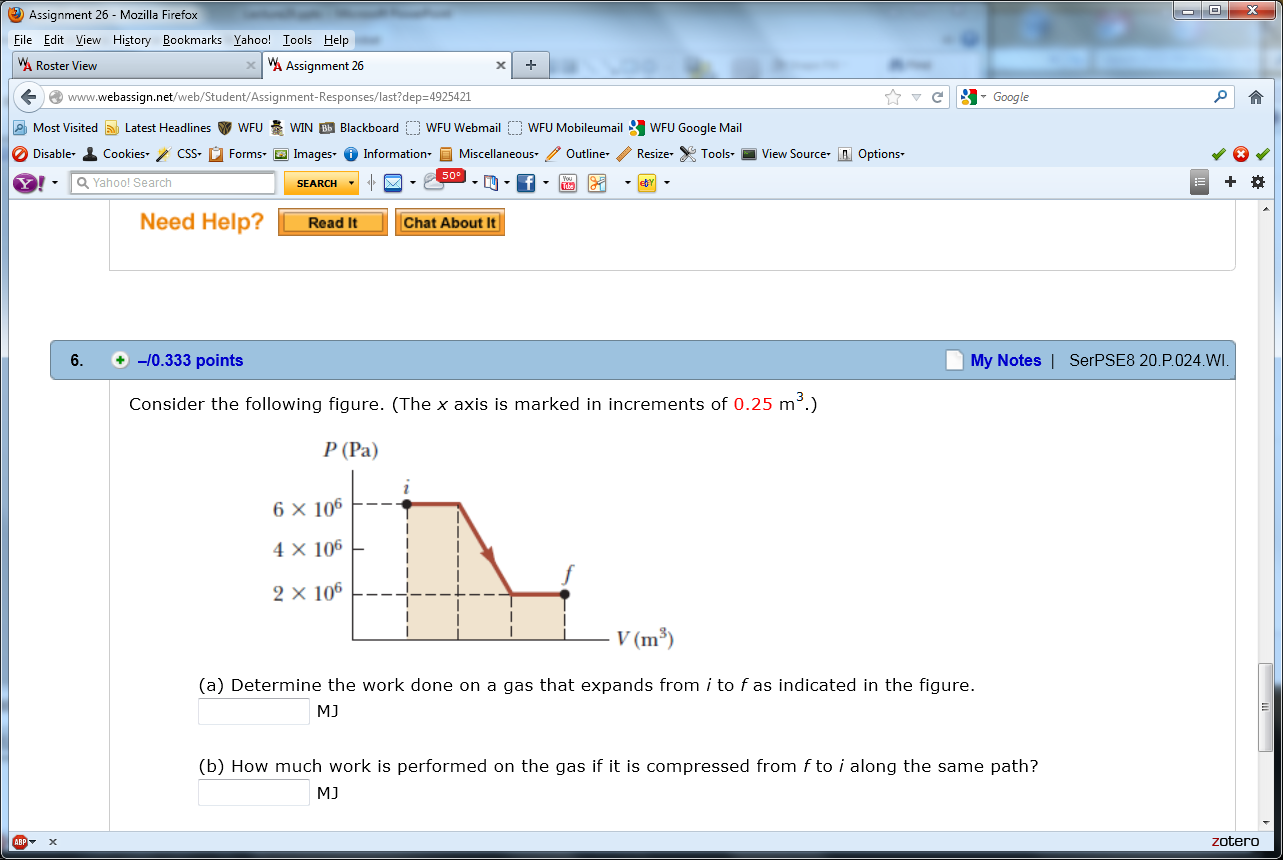 24
11/12/2012
PHY 113 A  Fall 2012 -- Lecture 29